Зачисление в первый класс в 2016 году
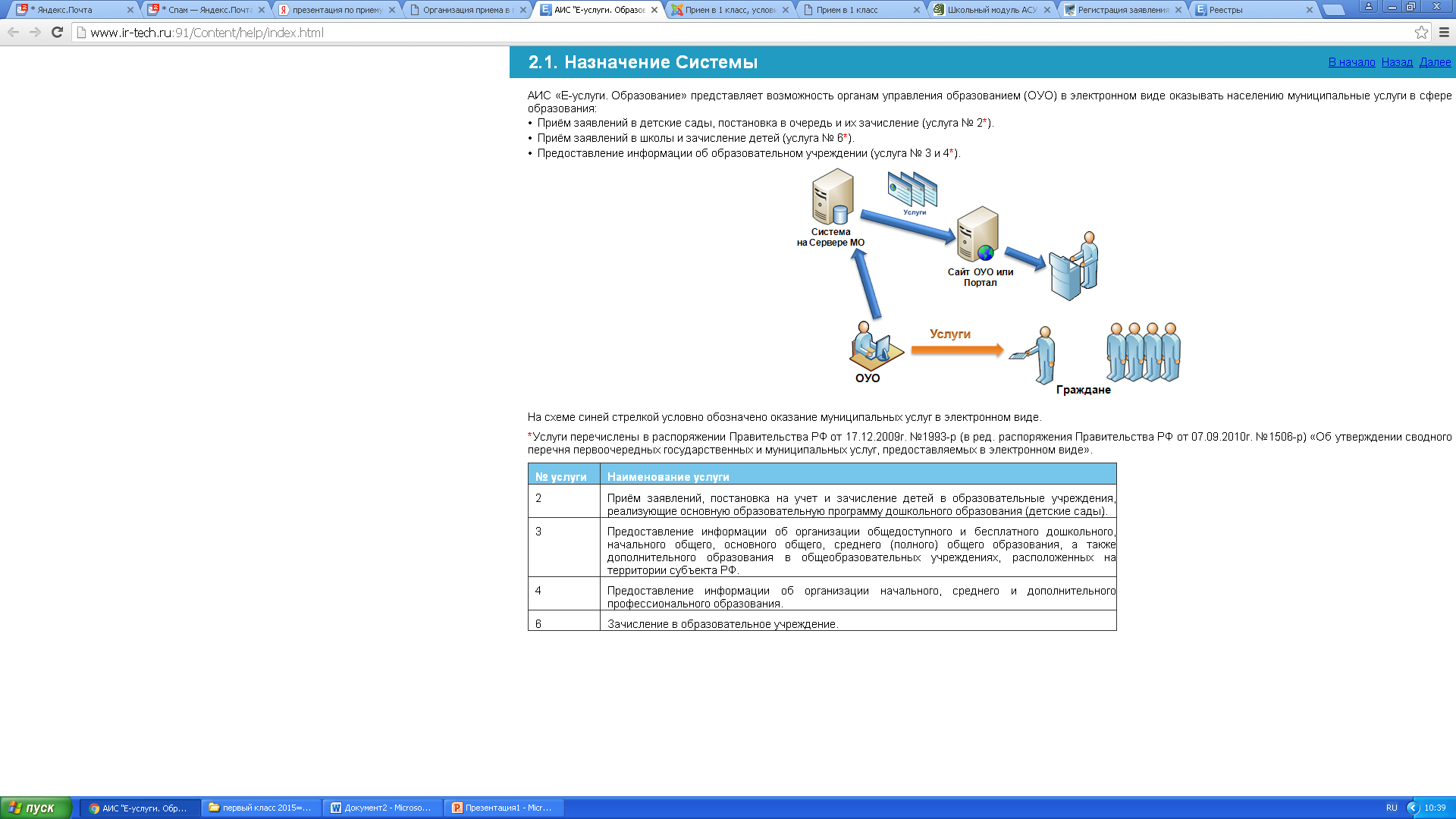 https://es.asurso.ru
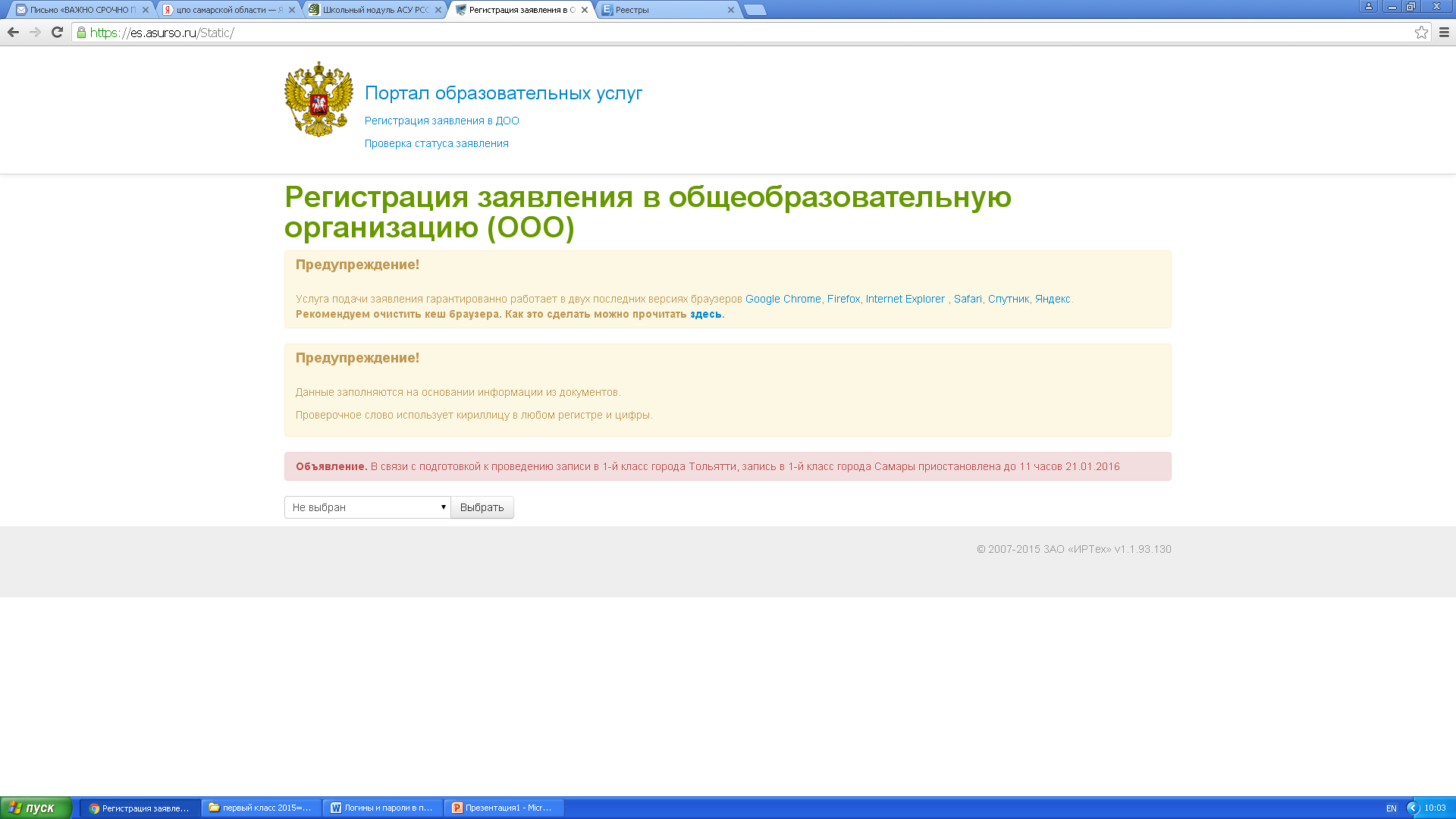 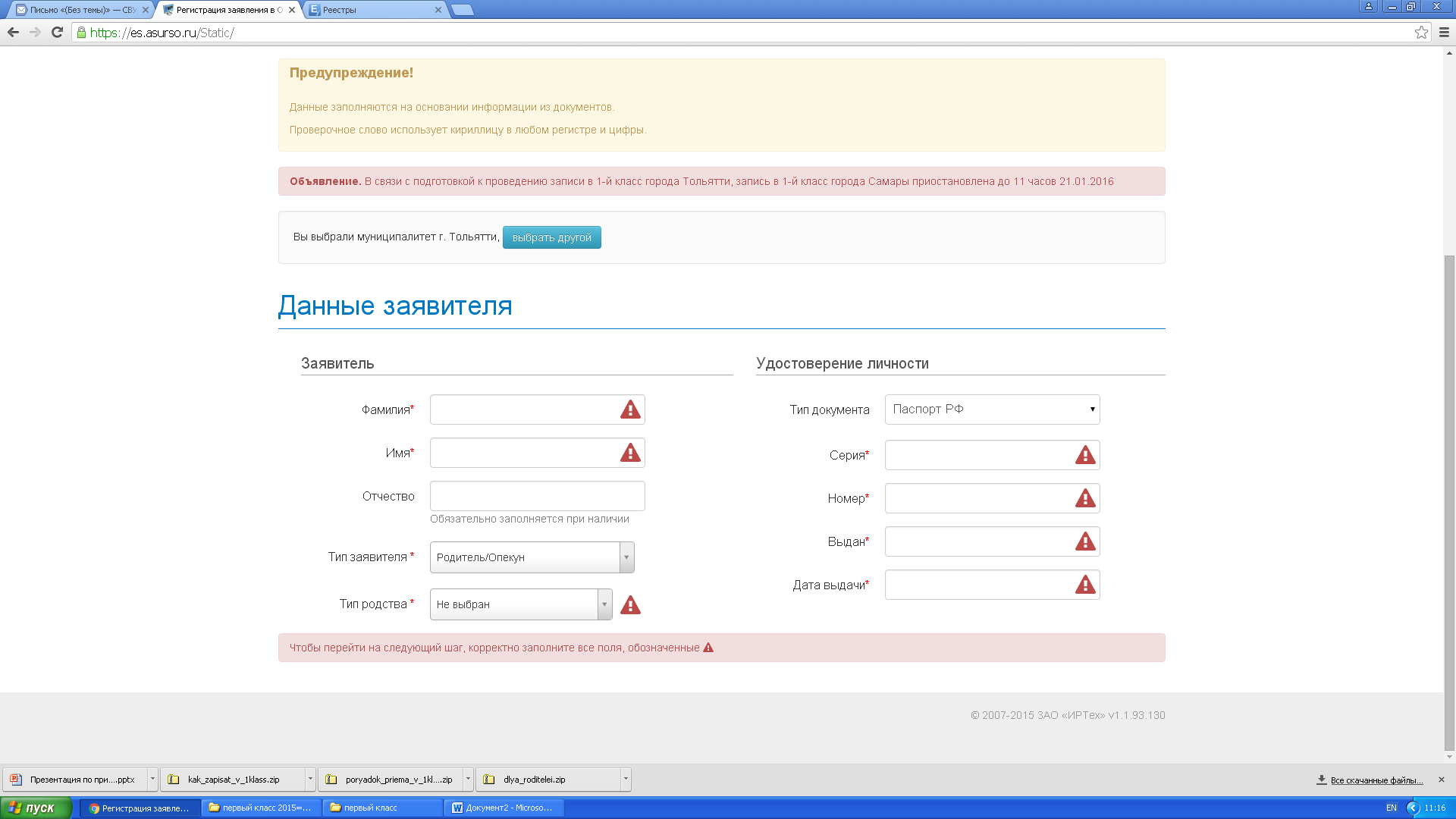 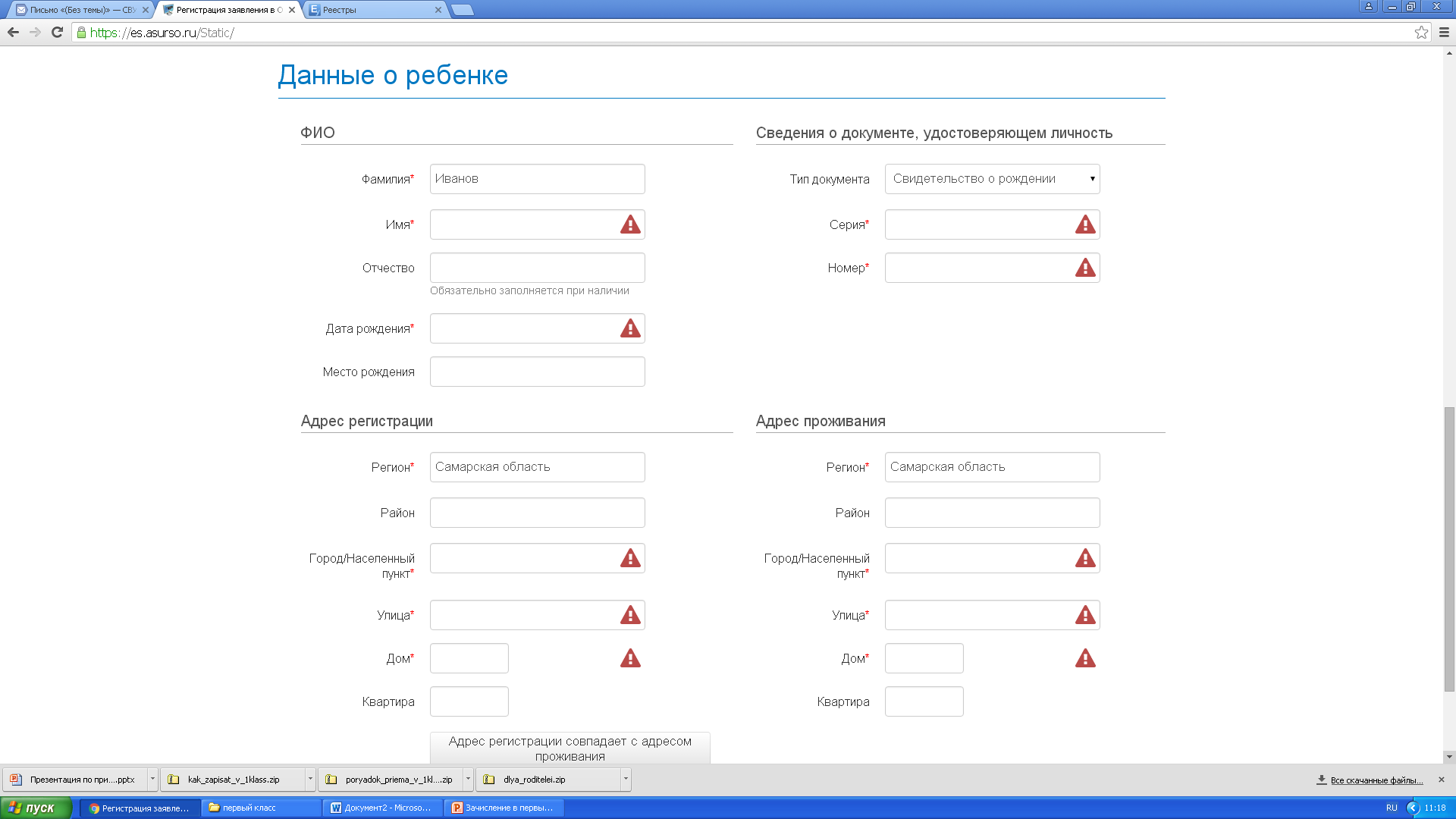 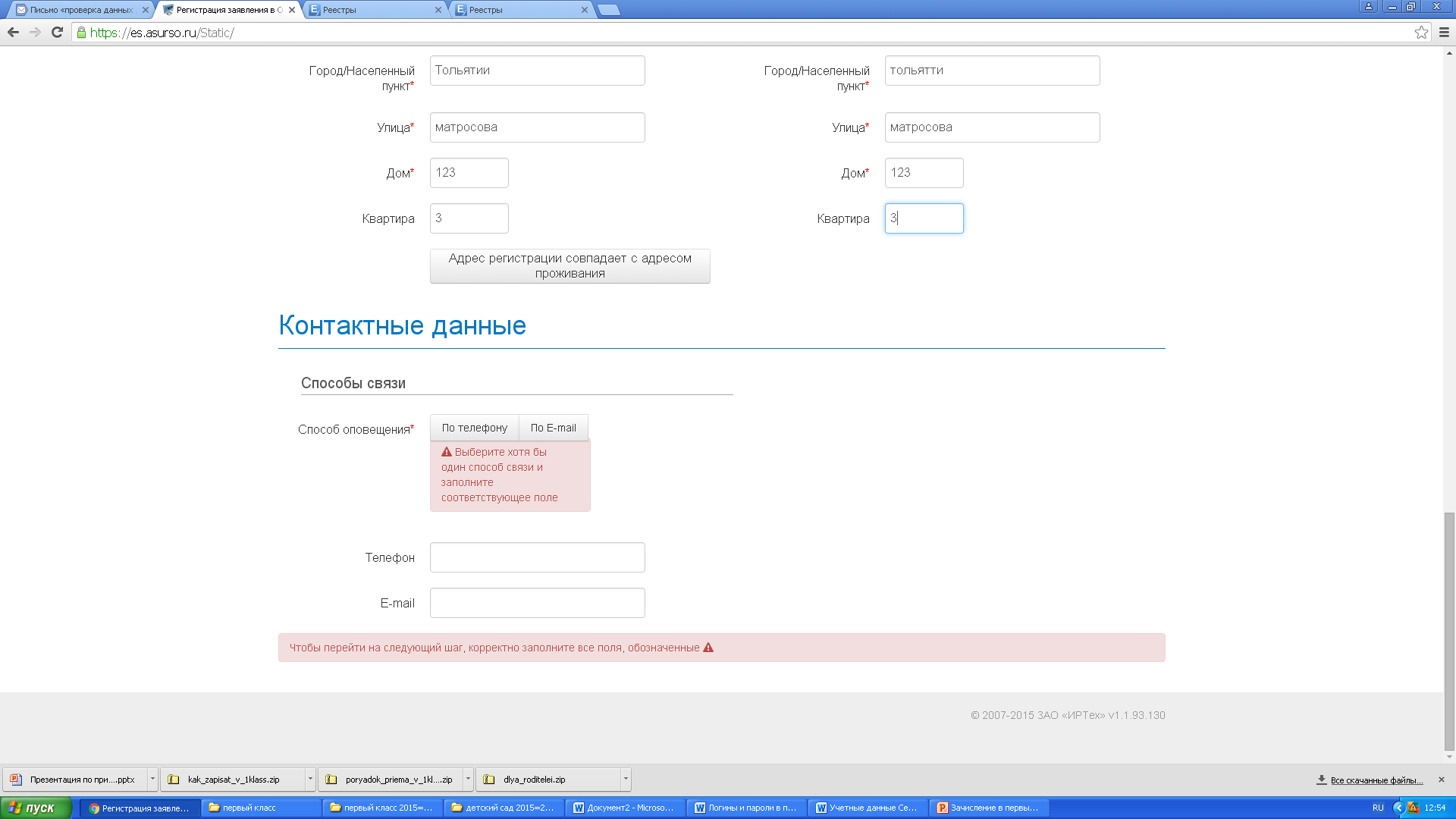 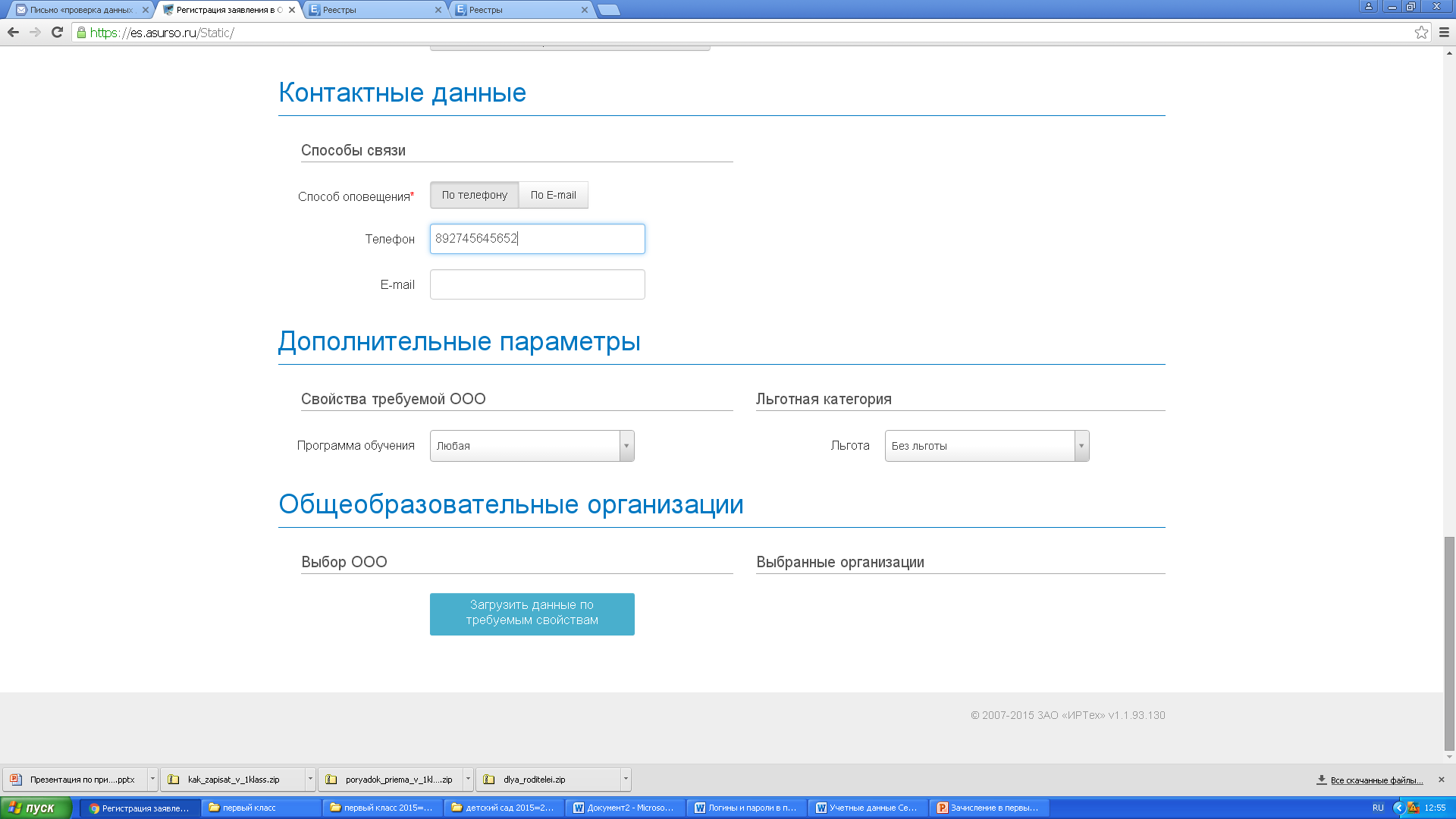 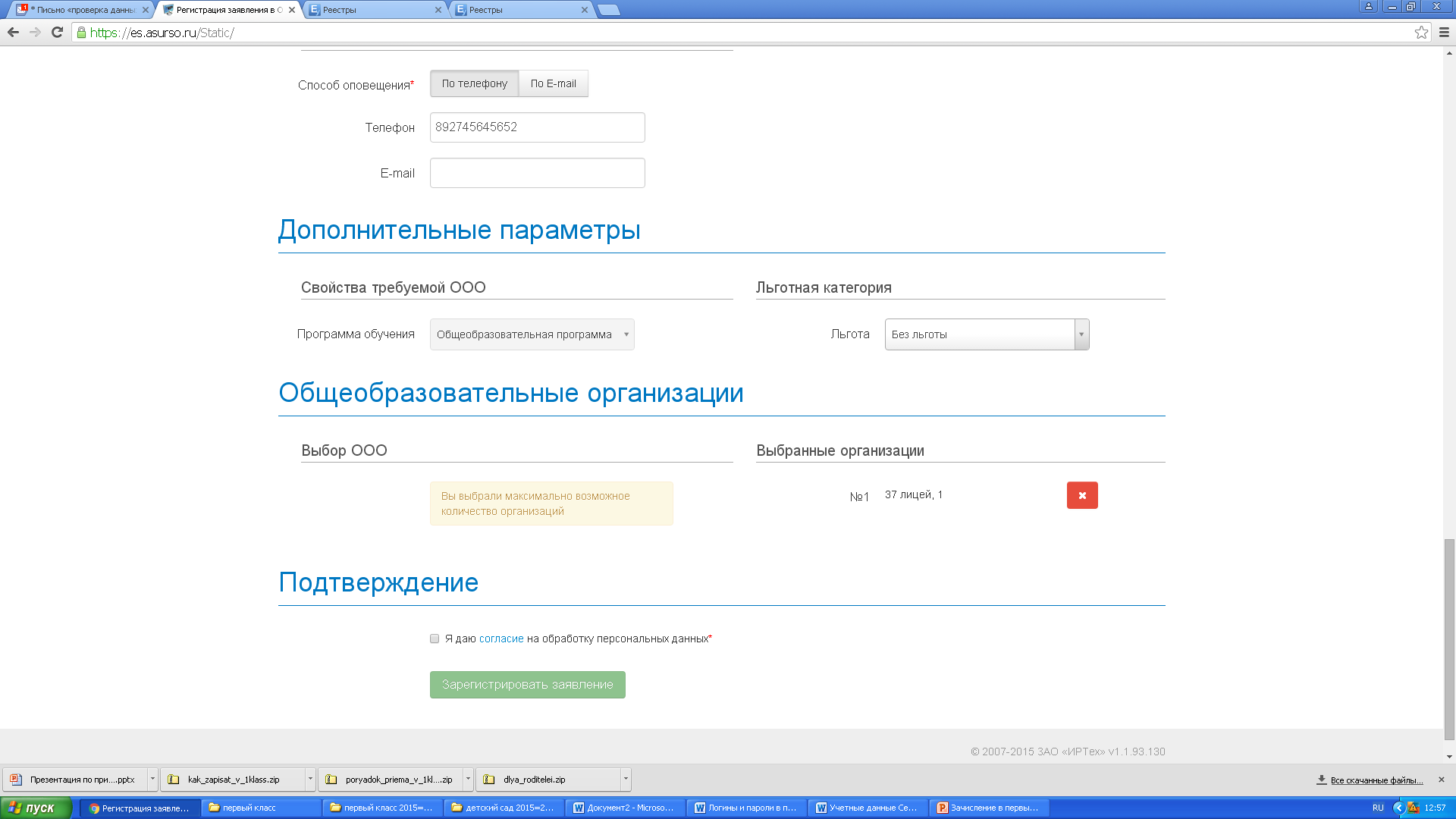 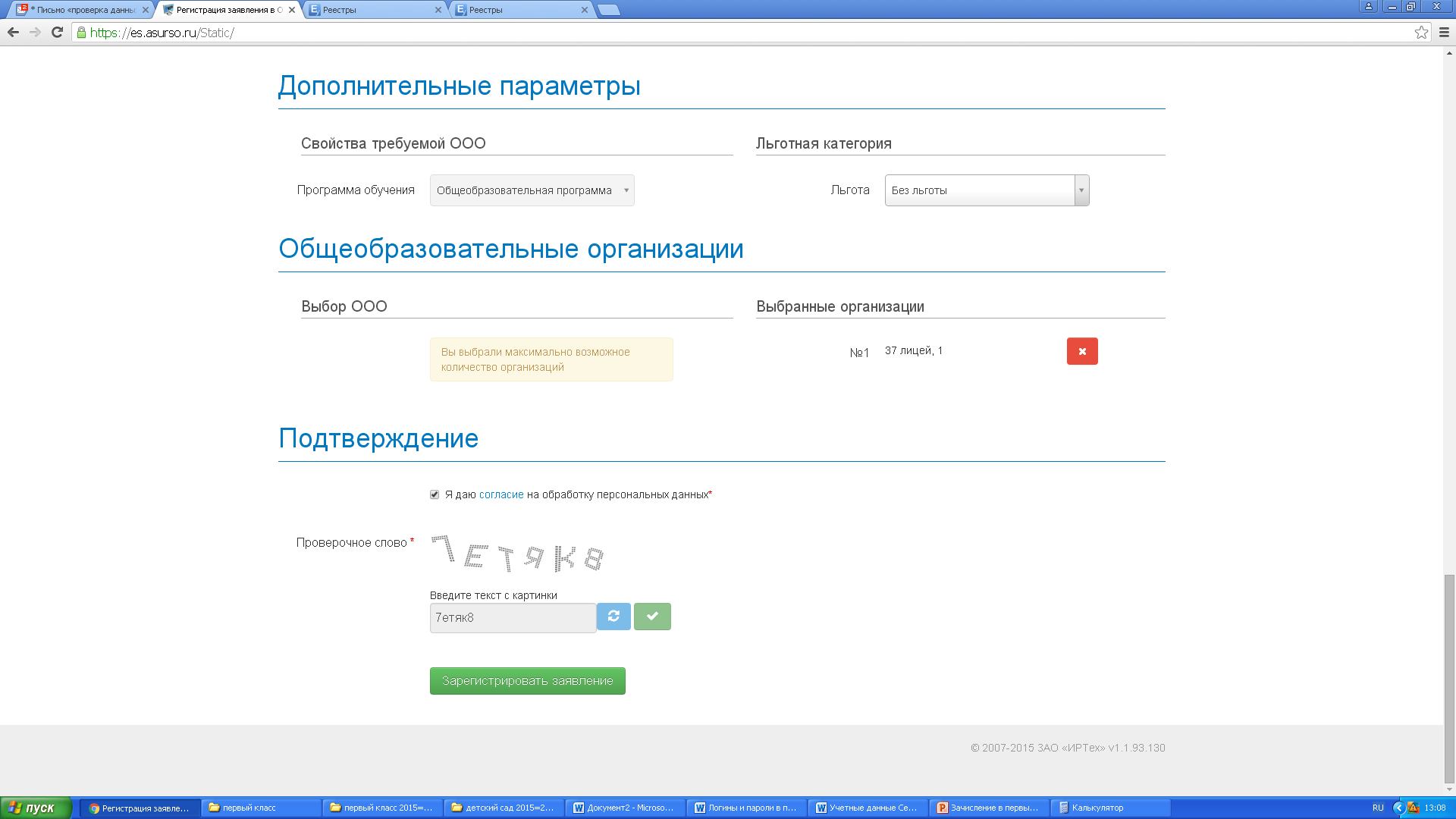 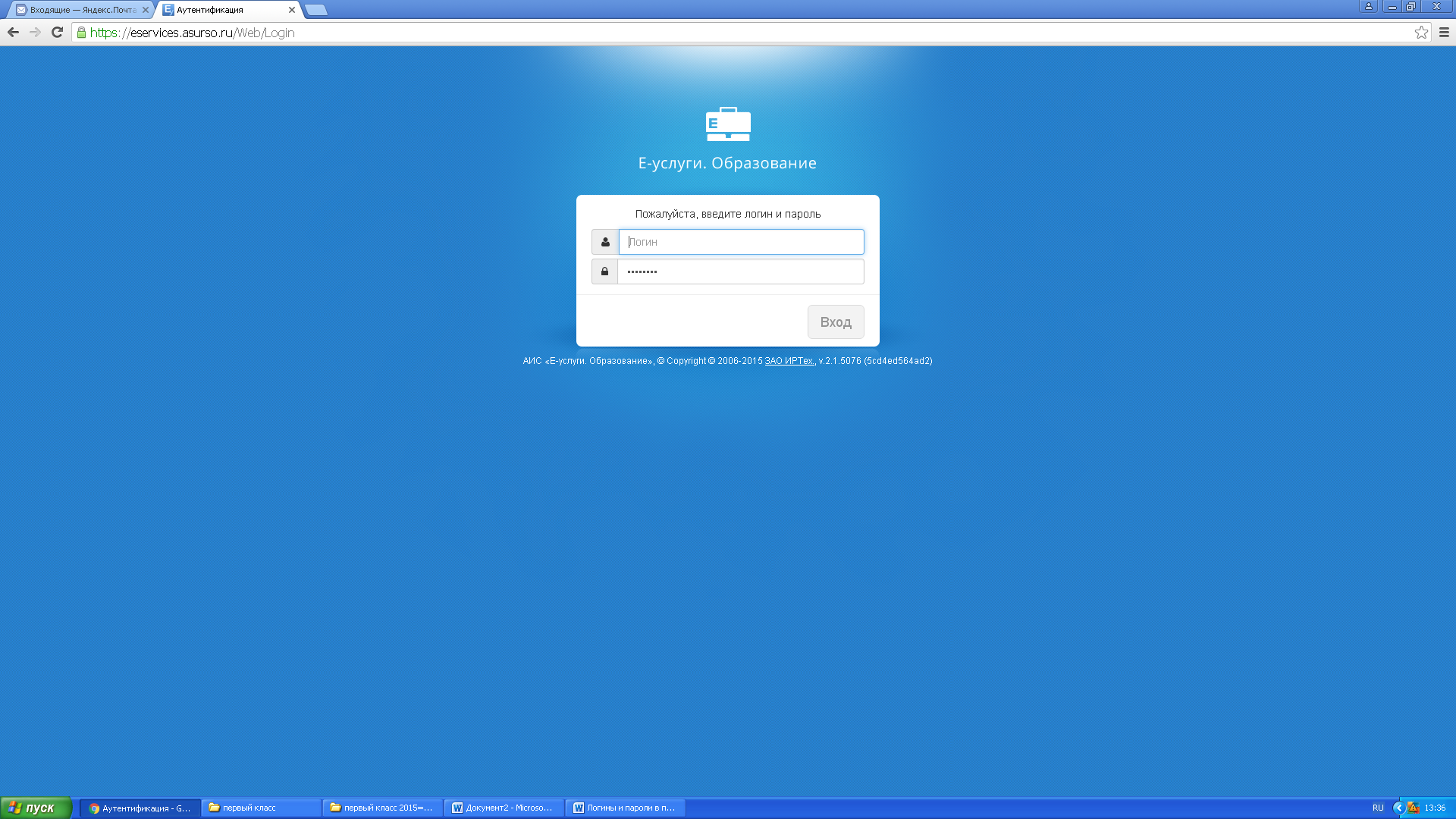 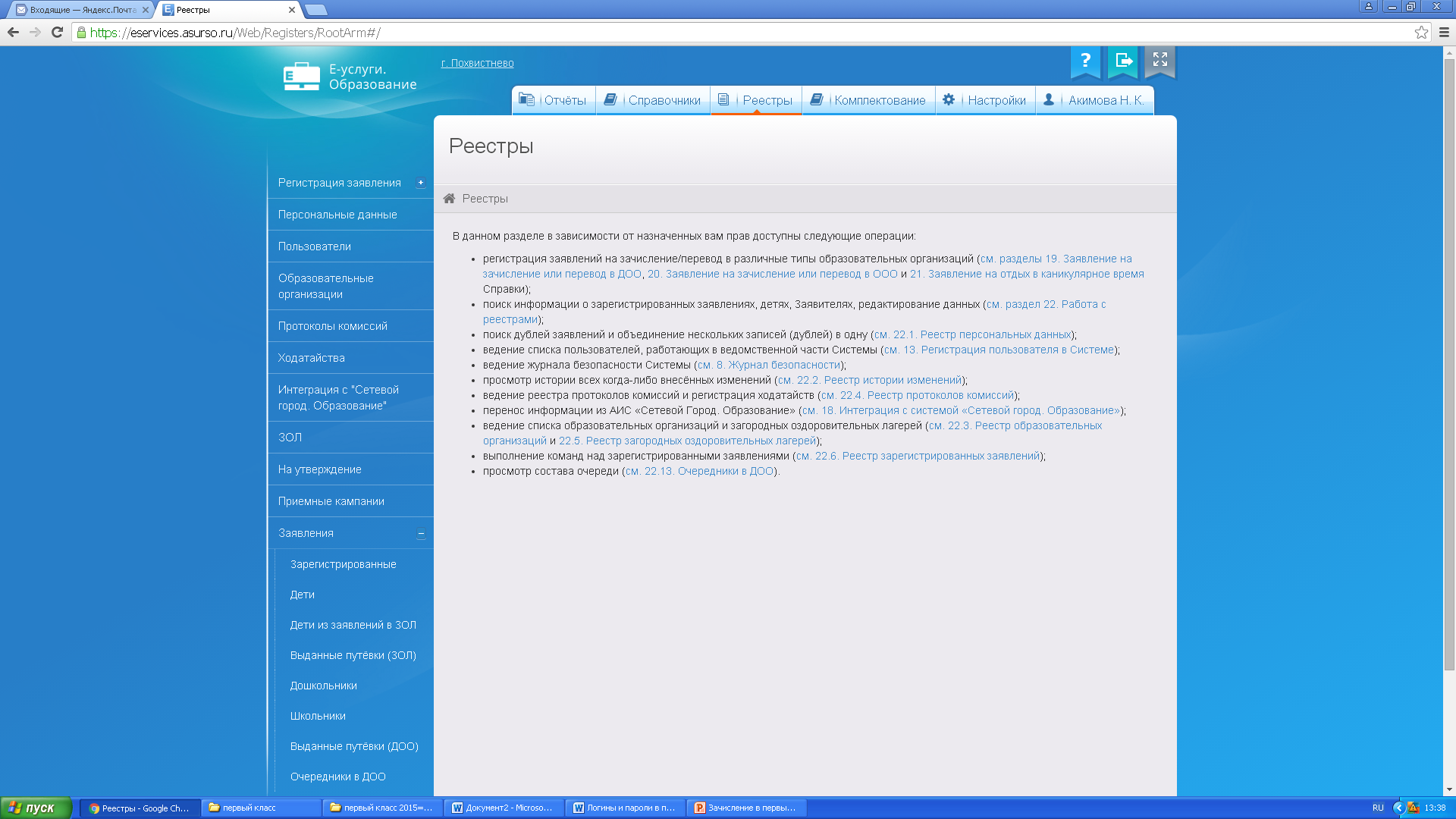 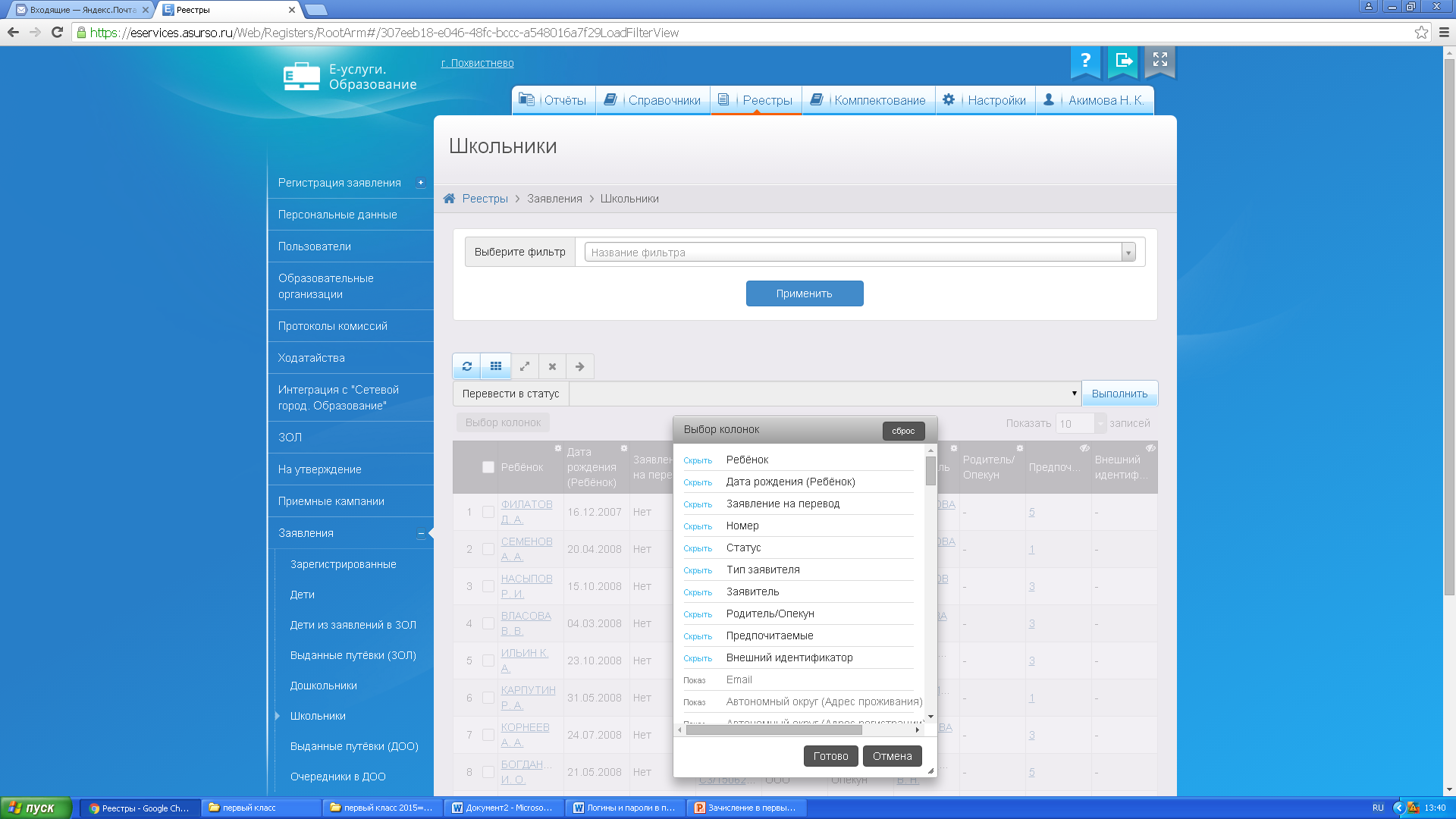 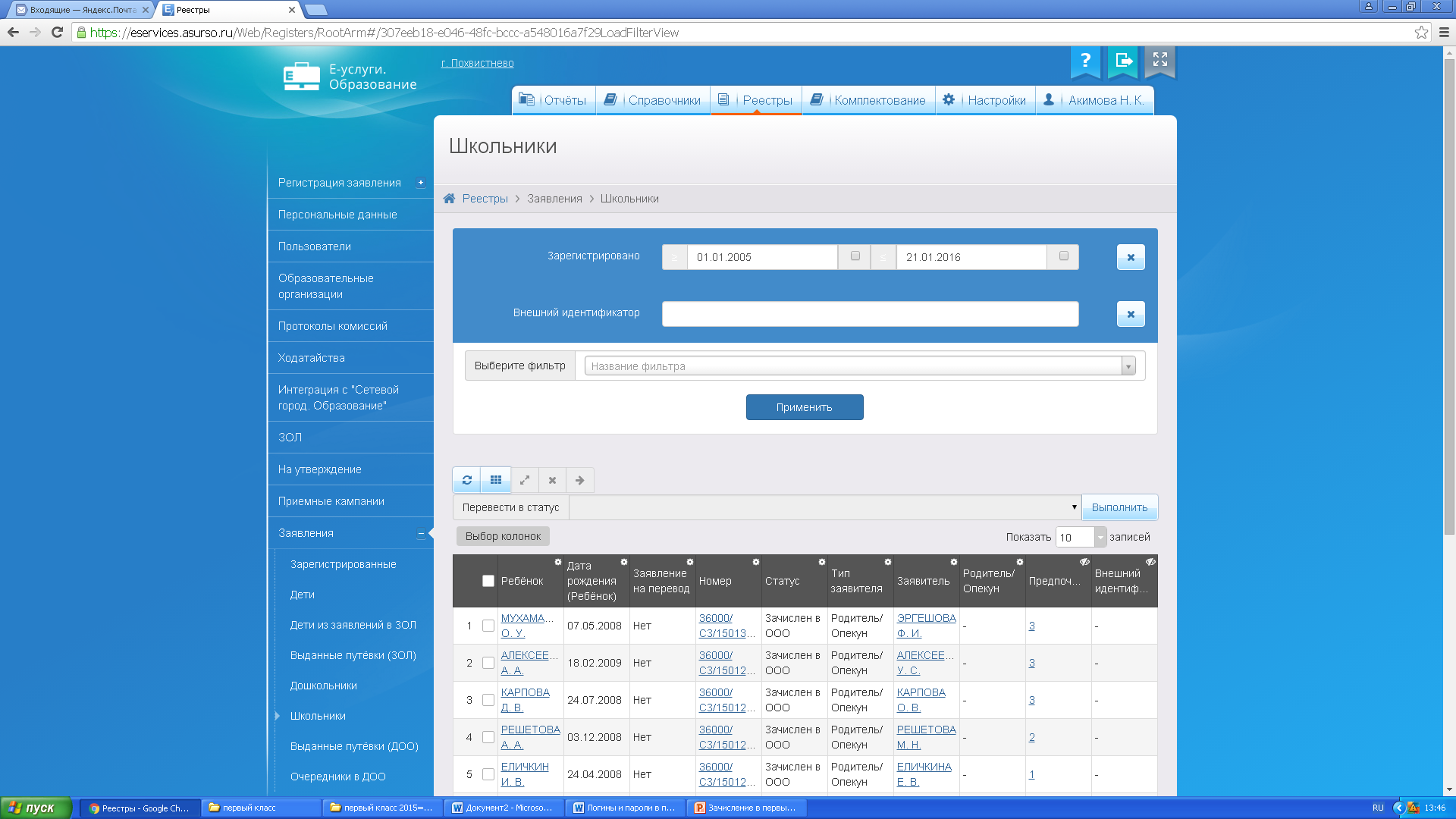